9th Grade Advisement
September 1, 2022
Who is your school counselor?
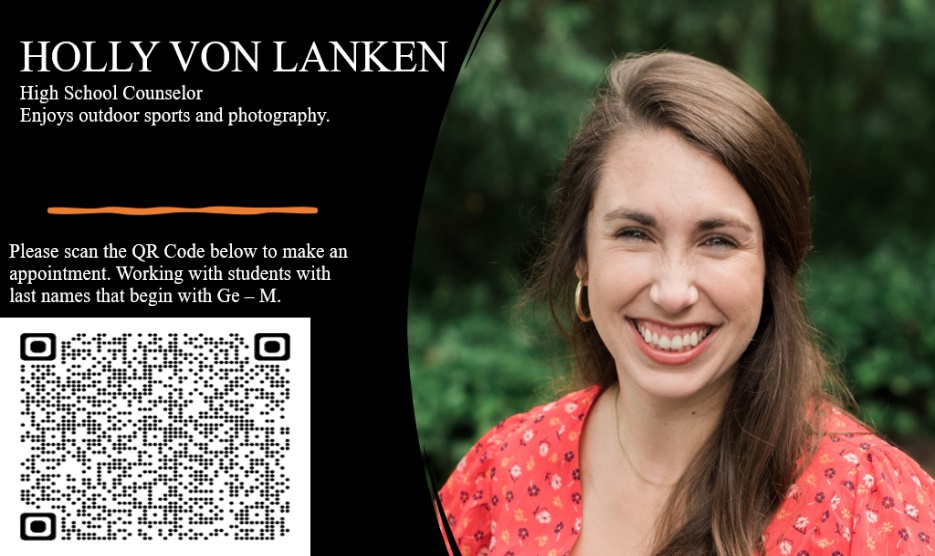 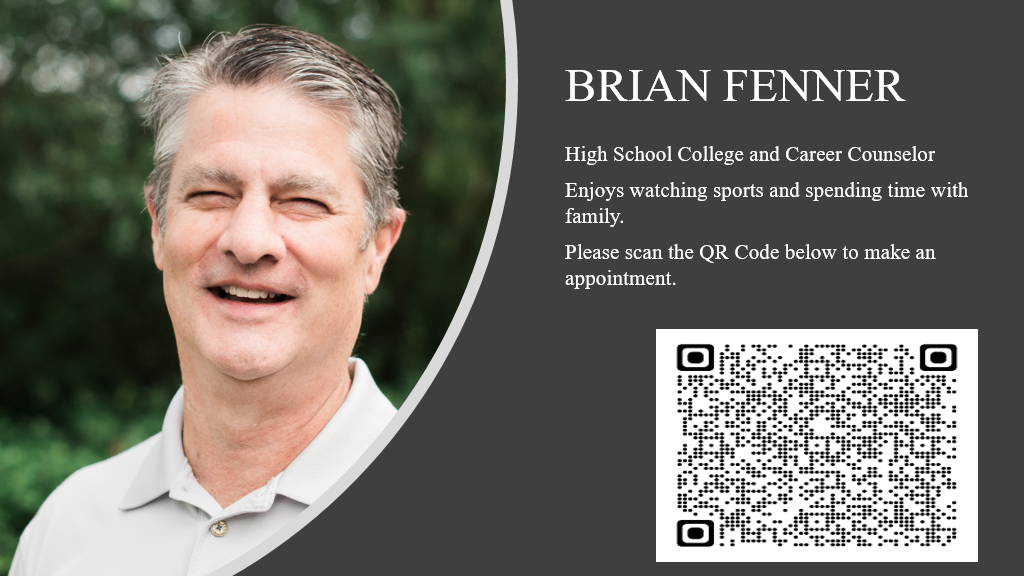 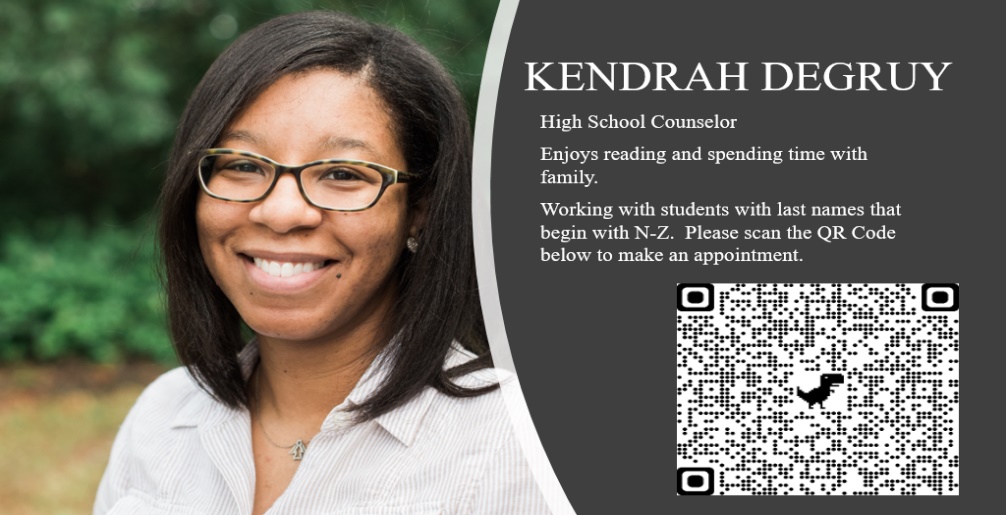 Kell Counseling Needs Assessment
https://forms.office.com/r/bdz29Zszhy
How Many Credits Do I need for Graduation?
[Speaker Notes: In English – You must have 9th Lit and American Lit
Math – Must have through Algebra II
Science – Bio
Chemistry, Environmental, or Earth Sci
Physics or Physical Science
4th Science

Social Studies
World History
US History
Government/ Econ


Refer to handout of graduation requirements

Refer to Administrative Rule IKE for detailed promotion requirements]
Promotion Requirements
Dual Enrollment
Dual Enrollment Information
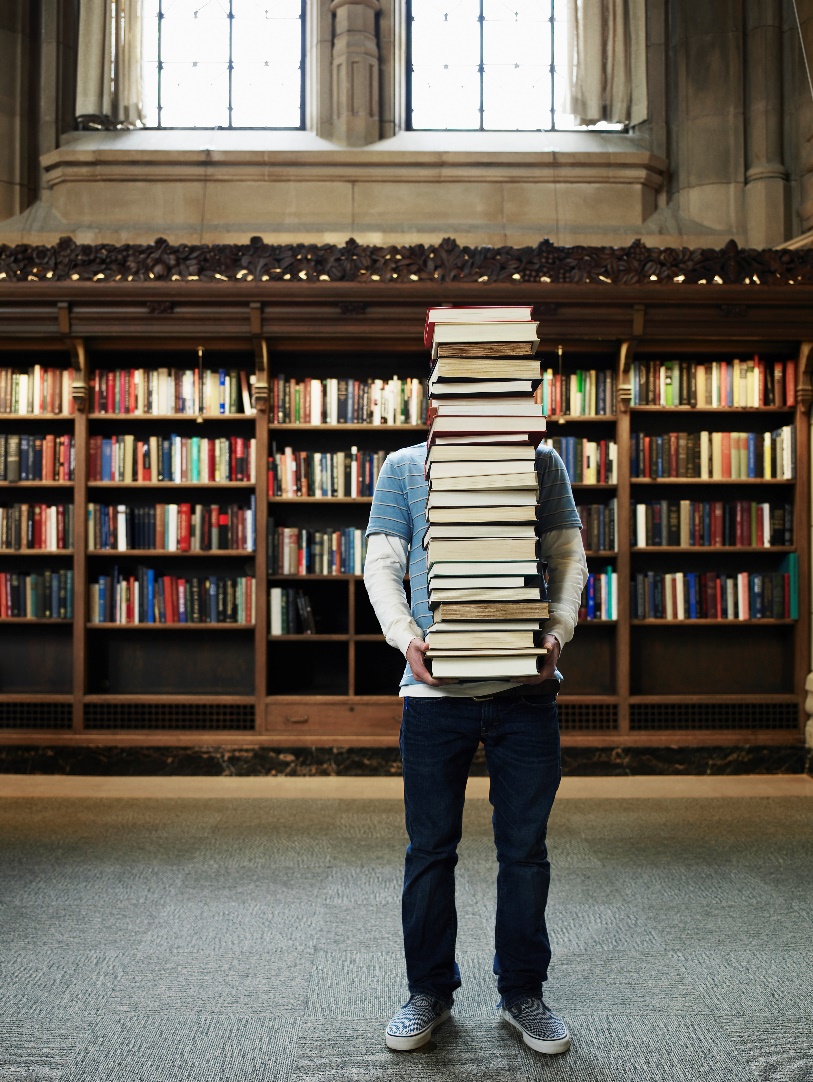 SAVE THE DATES:

CCSD Dual Enrollment Summit
Thursday, September 1st 6-8pm
Cobb Civic Center

Kell Information Session
Thursday, September 8th
6pm
Kell Auditorium
https://sites.google.com/view/khs-dual-enrollment/home

www.tinyurl.com/KellDE
[Speaker Notes: https://sites.google.com/view/khs-dual-enrollment/home]
Logging into Naviance
Go to www.cobbk12.org
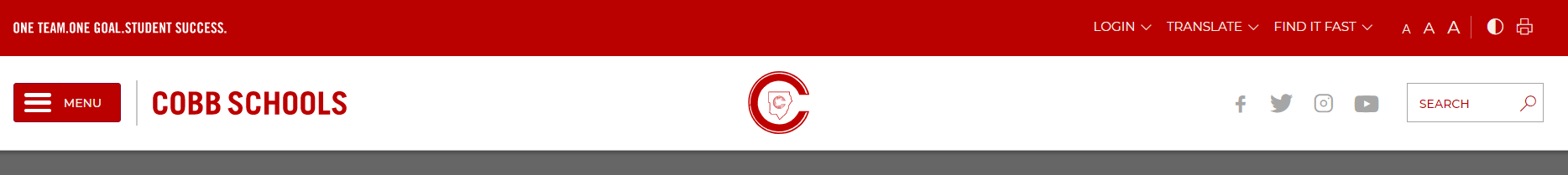 Go to “Find it Fast”

Go to “Naviance”

Continue with CLEVER
Have a great day!